VALUE-BASED HEALTHCARE APPROACH TO ENHANCING EFFICIENCY AND REDUCING COSTSRedefining Success in Cancer Care: Beyond Survival
Zofia Das-Gupta, PhD
Senior Director, ICHOM 
May 2025
The Status Quo Prevents Patient-Centered Healthcare
Focus on Processes, Not Outcomes: The current payment and quality measurement system emphasizes processes, procedures and treatments, rather than the actual health results for patients.

Fragmented Data: Lack of standardized outcome measurements and their use leads to inconsistent care and prevents comprehensive assessments of treatment effectiveness and resource utilization.

Limited Accountability: Without outcome measurements, accountability focuses on processes and costs only, without impact on health outcomes. This hampers any ability to create incentives for or measure progress on actual results of care.
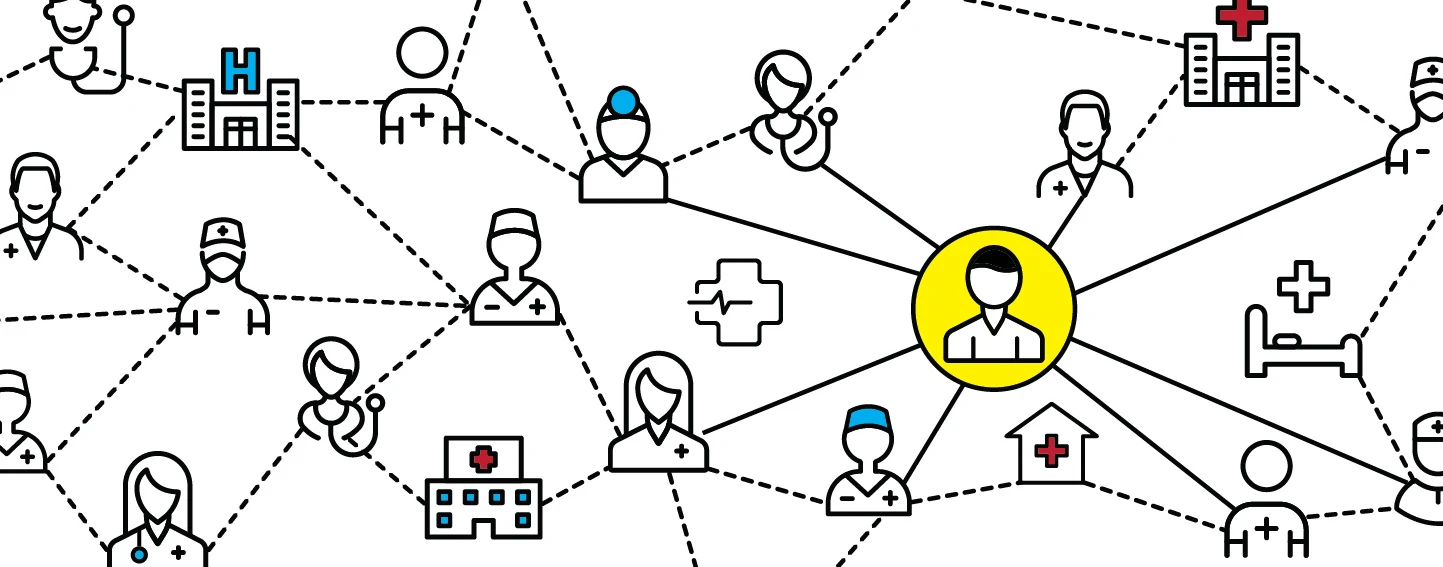 More people are surviving cancer – but are we measuring what truly matters to them?
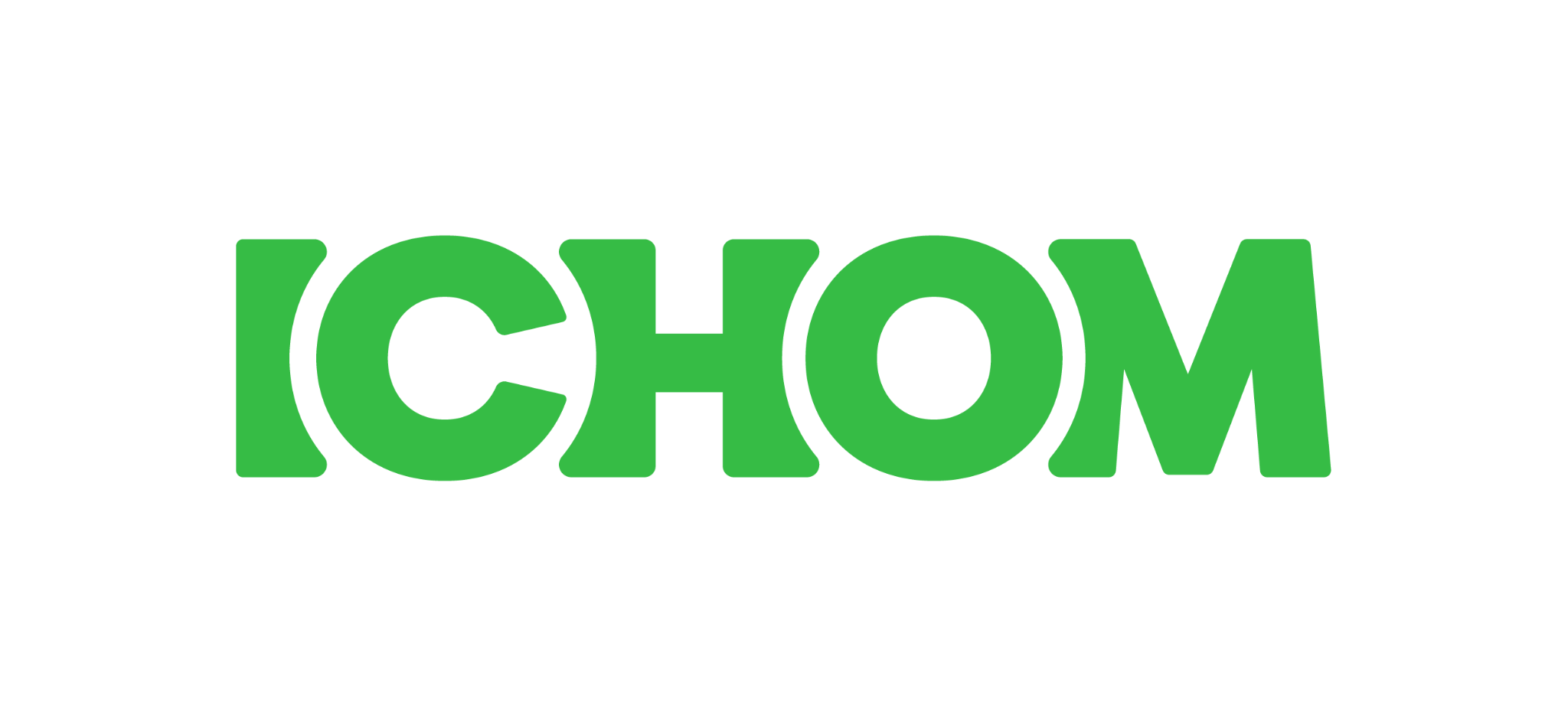 MISSION
VISION
Defining global Sets of Patient- Centered Outcome Measures that matter most to patients


Driving adoption and reporting of these measures worldwide


Creating better value for all stakeholders through data for action
Standardize and drive global adoption of patient-centered outcomes measurement as the benchmark of health and value.
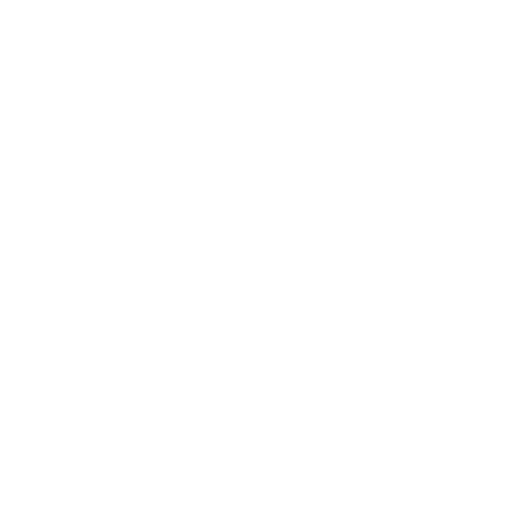 Improved health, and safe, equitable health care, transformed by measuring outcomes that matter to patients.
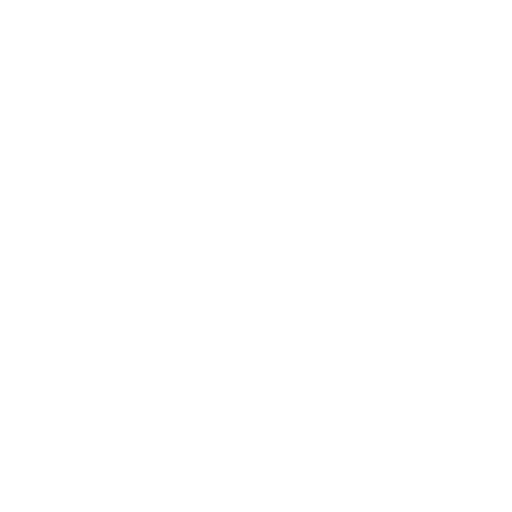 Our Thesis: Outcomes Are the Key Element of Value
Value =
Patient health outcomes achieved
Cost of delivering those outcomes
Value-Based Healthcare encourages:
Holistic measurement of outcomes that matter to patients
Emphasis on supportive care, symptom management, and long-term well-being
Sets of Patient-Centred Outcome Measures include PROMS, Clinical Measures, and relevant demographic data
Created with Patients. 
Focused on Results of Care. 
Comprehensive AND Prioritized.  
Based on Science and Real-World Use. 
Established Global Standard.
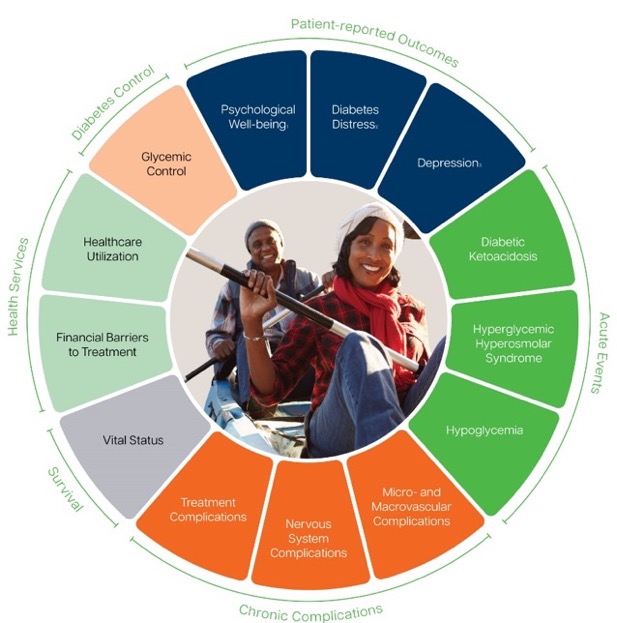 47 Sets address over 60% of global disease burden
ICHOM Set Families
Oncology
Cardiometabolic
Ophthalmological
Mental Health
Neurology
Congenital Anomalies
Life-Course
Gastrointestinal
Older Person
Parkinson’s disease
Cataracts
Breast Cancer
Depression & Anxiety
Stroke
Congenital Heart Disease
Inflammatory Bowel Disease
Coronary Artery Disease
Overall Adult Health
L. Prostate Cancer
Macular degeneration
Renal, Urogenital
Depression & Anxiety CYP
Dementia
Pediatric Facial Palsy
Overall Pediatric Health
A. Prostate Cancer
Atrial Fibrillation
Chronic Kidney Disease
Musculoskeletal
Psychotic Disorders
Epilepsy
Congenital Upper Limb Anomalies
Lung Cancer
Heart Failure
Adult Oral Health
Personality Disorders
Overactive Bladder
Infectious Disease
Lower Back Pain
Craniofacial Microsomia
Colorectal Cancer
Heart Valve Disease
Maternal & Child health
Addiction
Hip & Knee O.A.
COVID-19
Cleft Lip & Palate
Hypertension
Pregnancy & Childbirth
Autism spectrum
Hand & Wrist
Published in high impact journals, including:
Diabetes
Preterm & Hospitalized Newborn Health
Eating Disorders
Inflam. Arthritis
Venous Thromboembolism
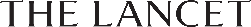 Major Injury
Neurodevelopmental Disorders
Adult Obesity
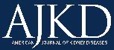 In development:
Kidney stones 
Liver Disease
Bladder Cancer 
Spinal Muscular Atrophy (SMA)
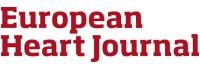 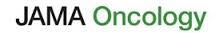 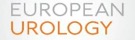 12 Years of Evidence and Impact
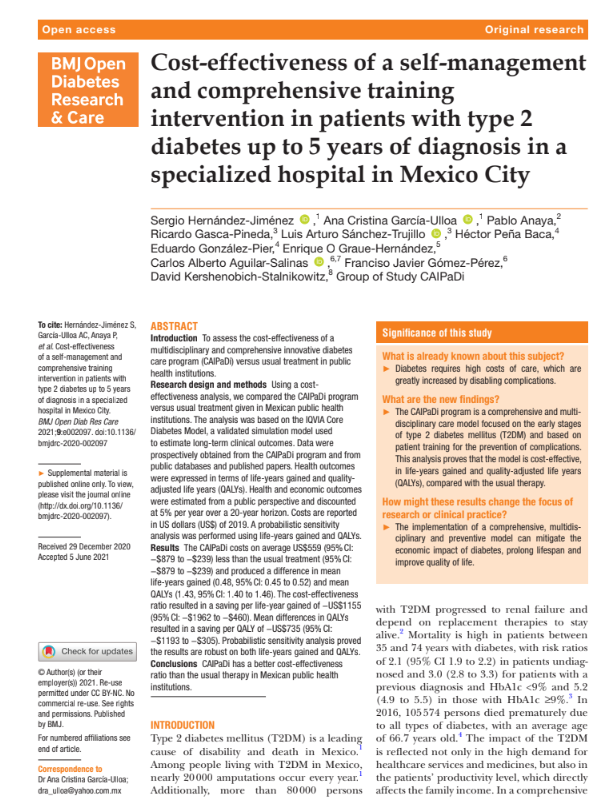 46+ 
Sets of 
Patient-
Centered 
Outcome 
Measures
60+ Countries
30,000 Member Network
500+ Hospitals
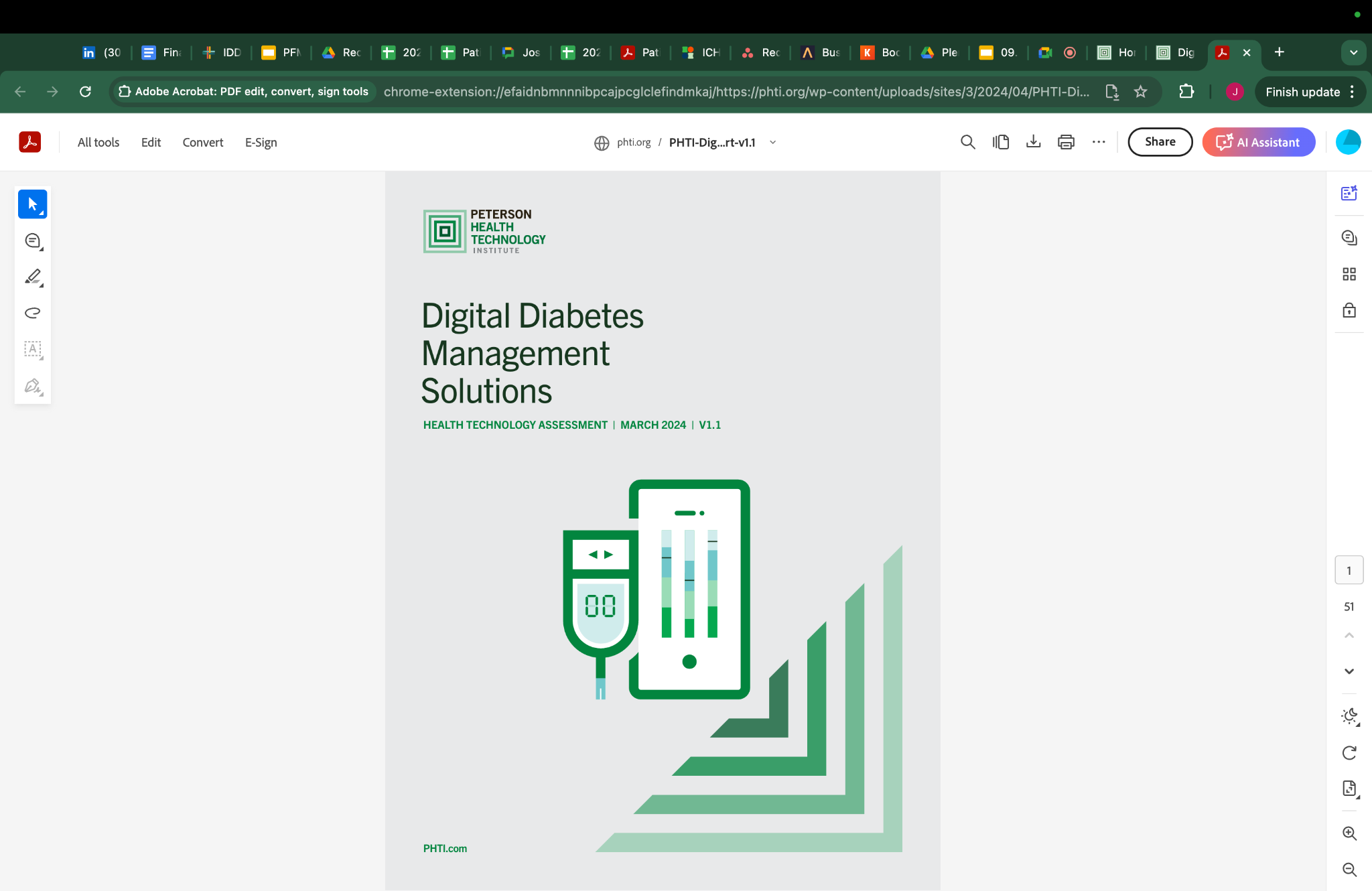 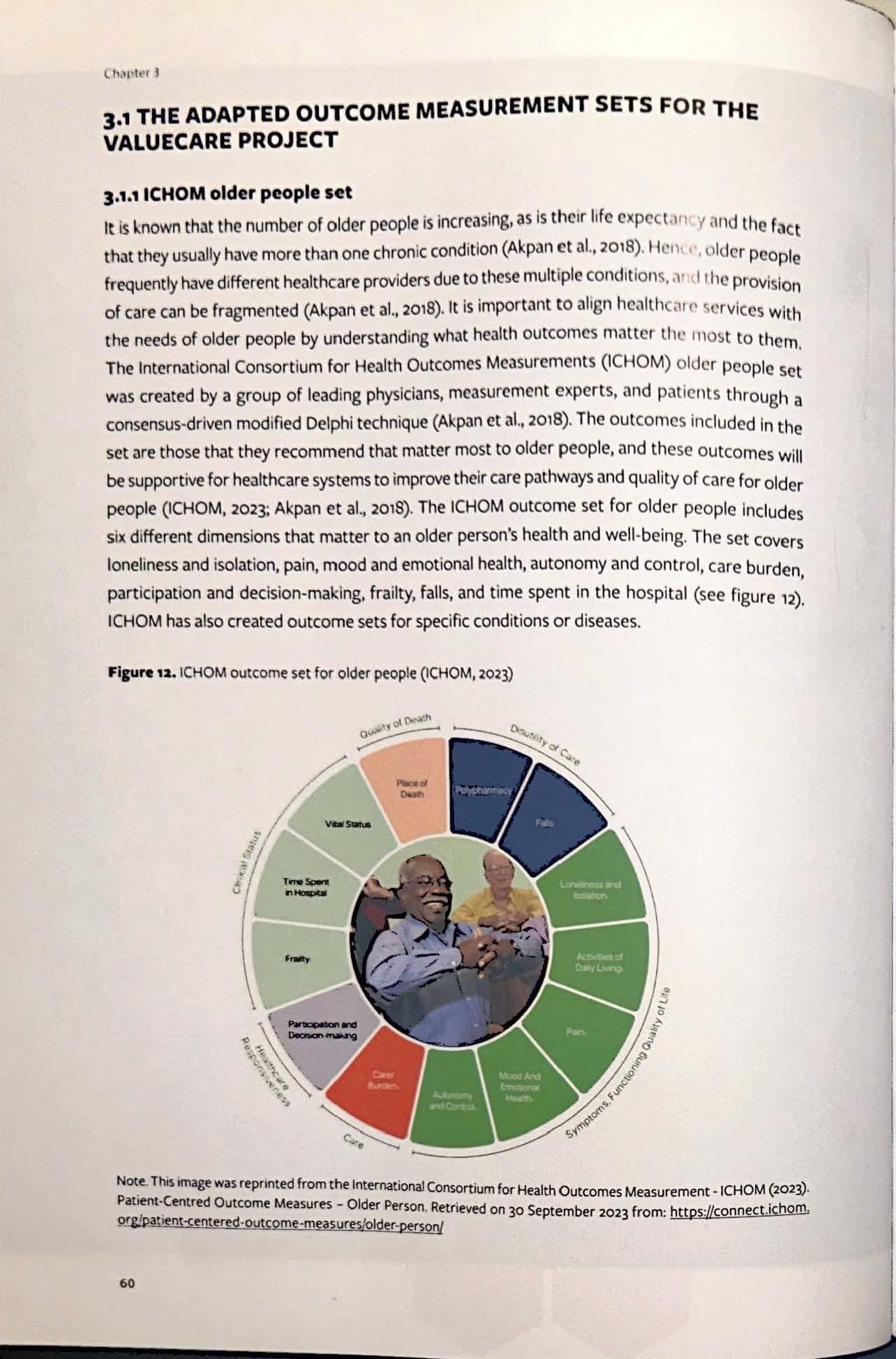 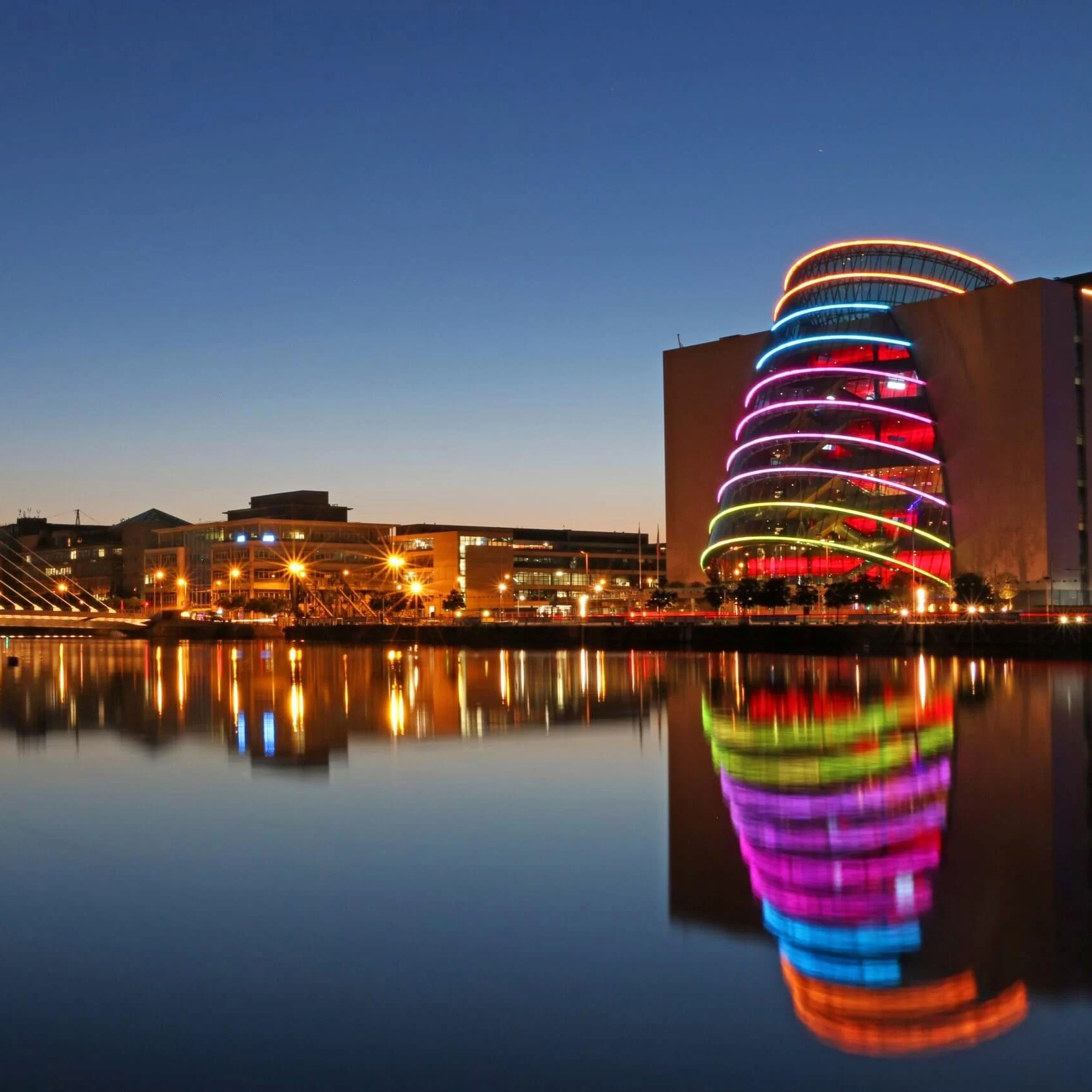 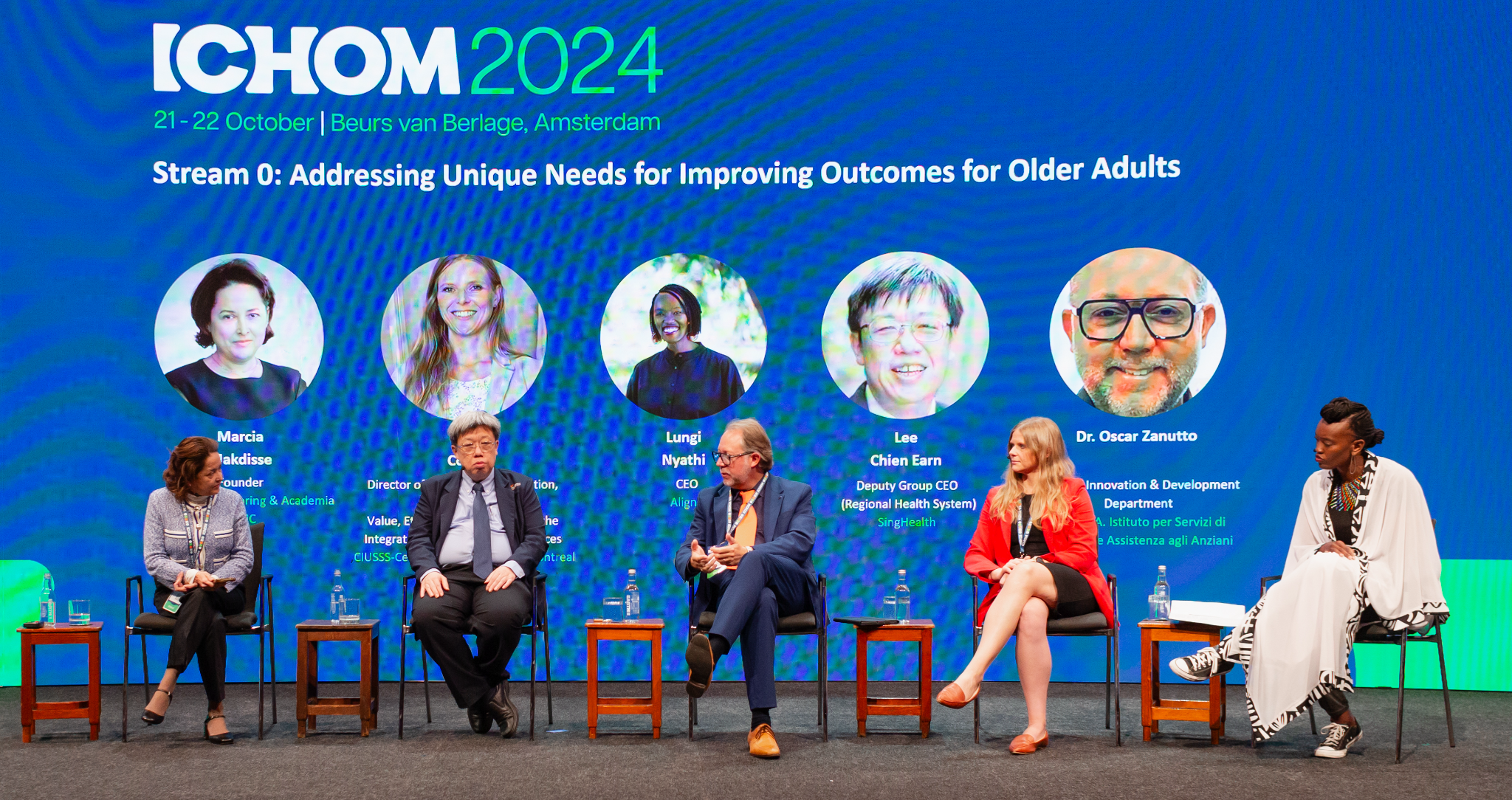 [Speaker Notes: Making the case for ICHOM/VBHC through objective data & implementation.]
Example of ICHOM Set – Breast Cancer
Patient-reported outcome measures (PROMs)
Tracked via European Organization for Research and Treatment of Cancer Quality-of-Life Questionnaire Core (EORTC QLQ-C30)
European Organization for Research and Treatment of Cancer Quality-of-Life Questionnaire –Breast Cancer Module (EORTC QLQ-BR45) 
Subscale within BREAST Q Version 2.0 (BREAST Q)
Subset of questions from the Endocrine Subscale of the Functional Assessment of Cancer Therapy (FACT-ES)
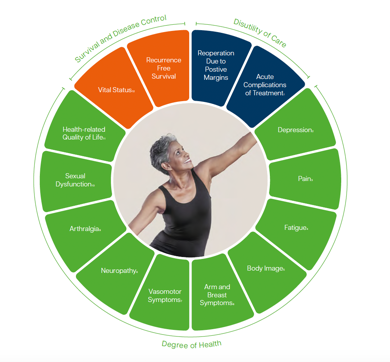 Case-mix variables
Sociodemographic factors (age, sex, education, race/ethnicity, relationship/marital status)
Clinical factors (comorbidities, body mass index, menopausal status; AJCC 7 TNM stage, tumour grade, histological type, hormone receptor status,  number of nodes involved) 
Treatment factors (treatment type)
The Breast Cancer primary subset:
What is a primary subset? 
For a given condition, a subset of the full ICHOM Set measures with the  ‘essential, must have’ data elements to be collected to facilitate meaningful VBHC analysis. Collecting more than the primary subset enables more robust analytics, including longitudinal time-series to better understand patient outcomes relative to various index events. 

The full ICHOM Breast Cancer set includes 129 outcome variables. The primary subset includes 29 of these outcome measures along with the case-mix and treatment variables. These can be used as a starting point for collecting the measures needed to begin participating in the learning collaborative. 

The measures to be included in the primary set were developed using a rigorous Delphi-driven consensus process involving previous working group members, patient representatives, and current users of the set.
The Breast Cancer primary subset:
Case Mix + Treatment Factors + Essential patient and clinically-reported outcomes

66 Case Mix (29 clinical, 37 patient)
28 Treatment Factors (all clinical)
25 patient-reported outcomes 
4 clinically-reported outcomes
Primary Subset
Q29
Full Breast Cancer Set
Q129
ICHOM Learning Collaborative Breast Cancer ParticipantsA Learning Collaborative is a network of healthcare providers, clinical researchers and patients, who have agreed to collaborate to assess, learn, innovate and improve clinical practice
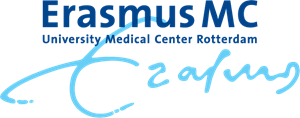 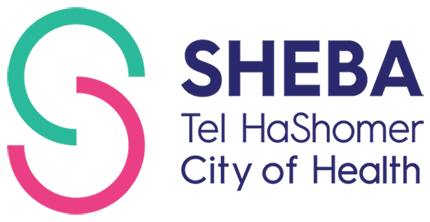 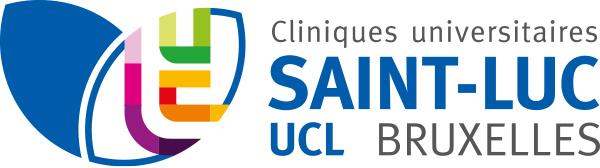 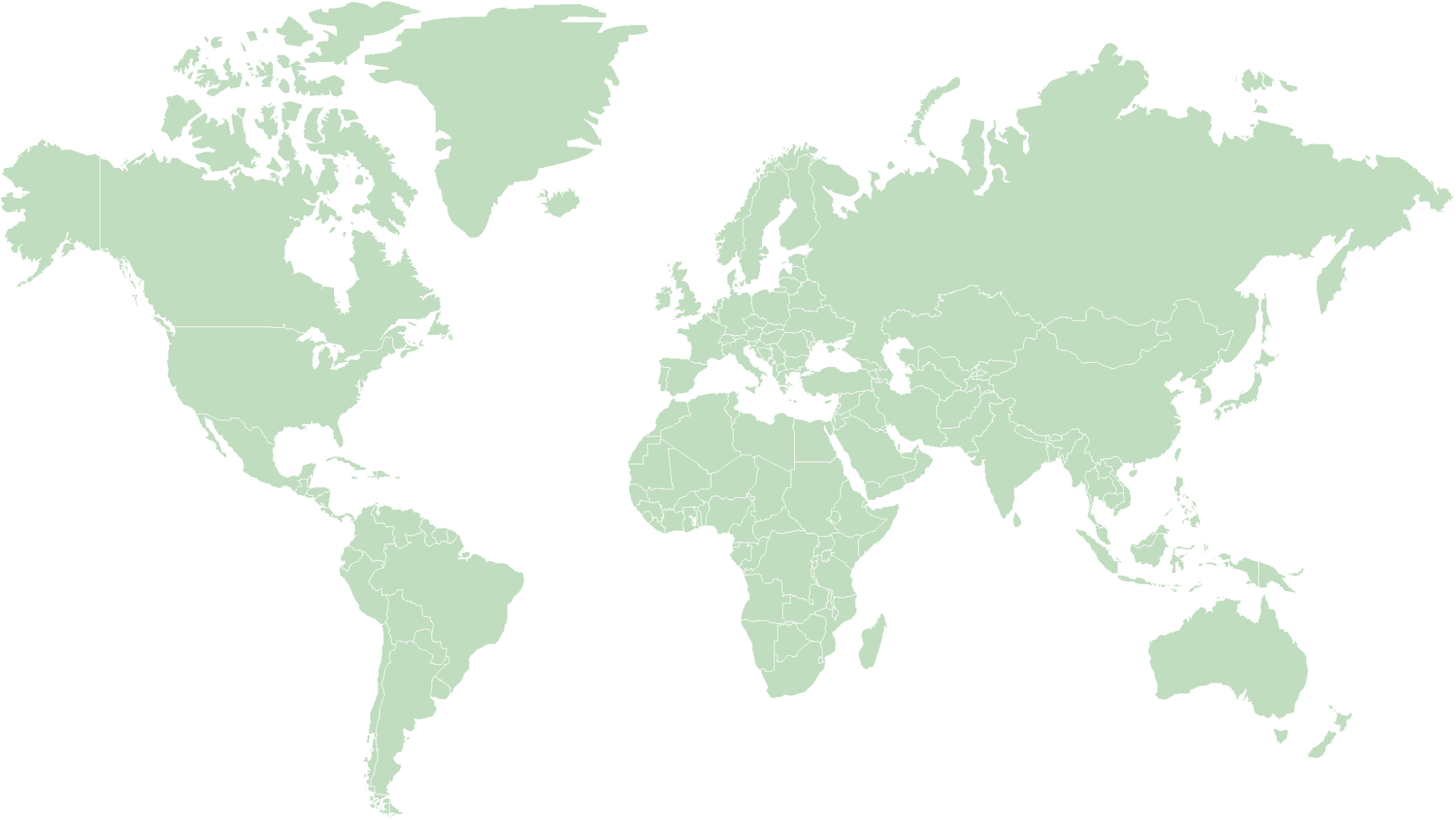 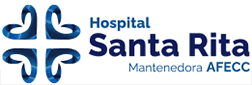 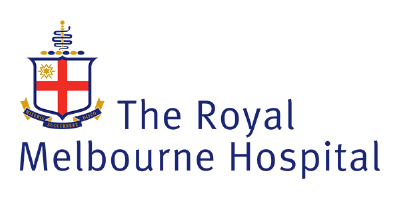 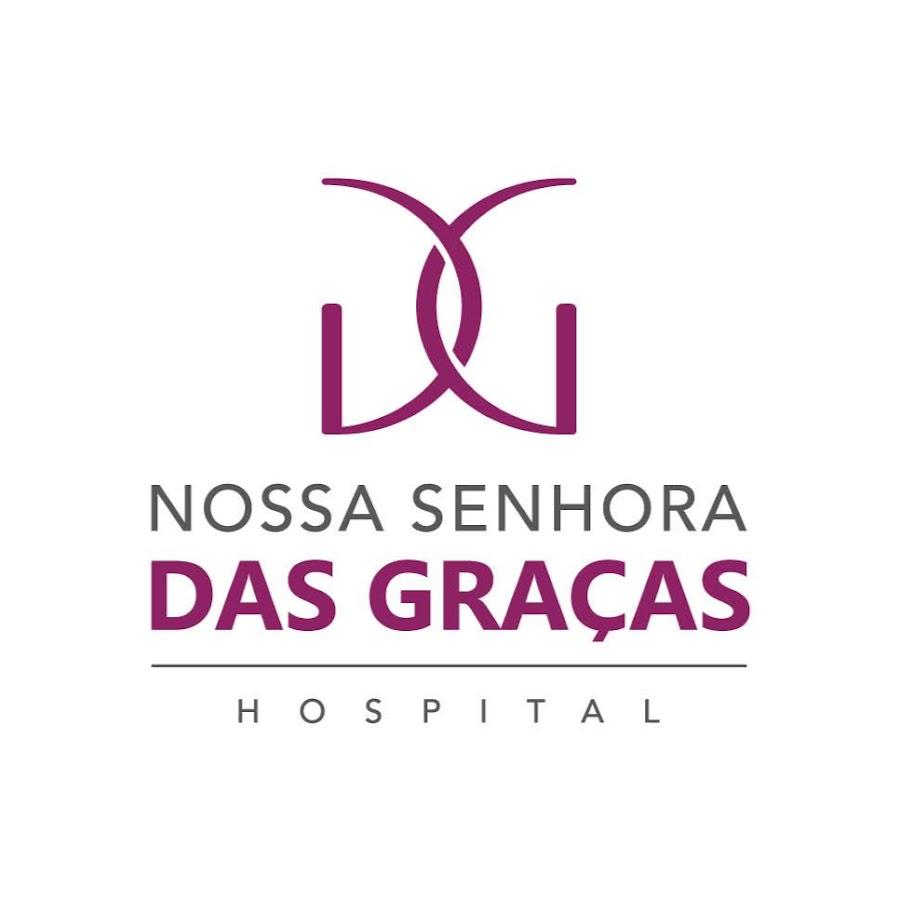 We are seeking participants to join Phase 2 of ICHOM Breast Cancer Learning Collaborative!
ICHOM Oncology Sets in Use Across Diverse Clinical Settings
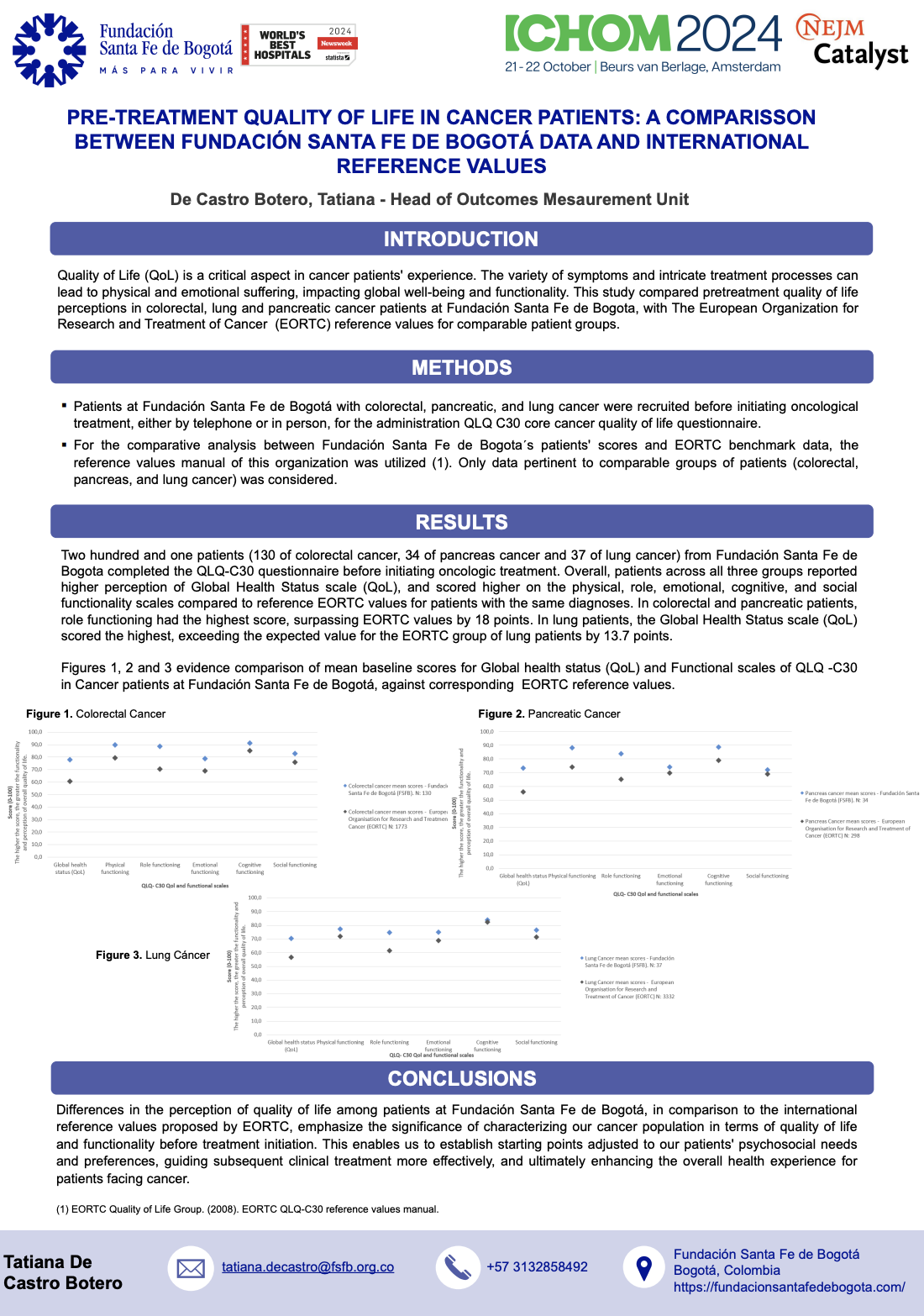 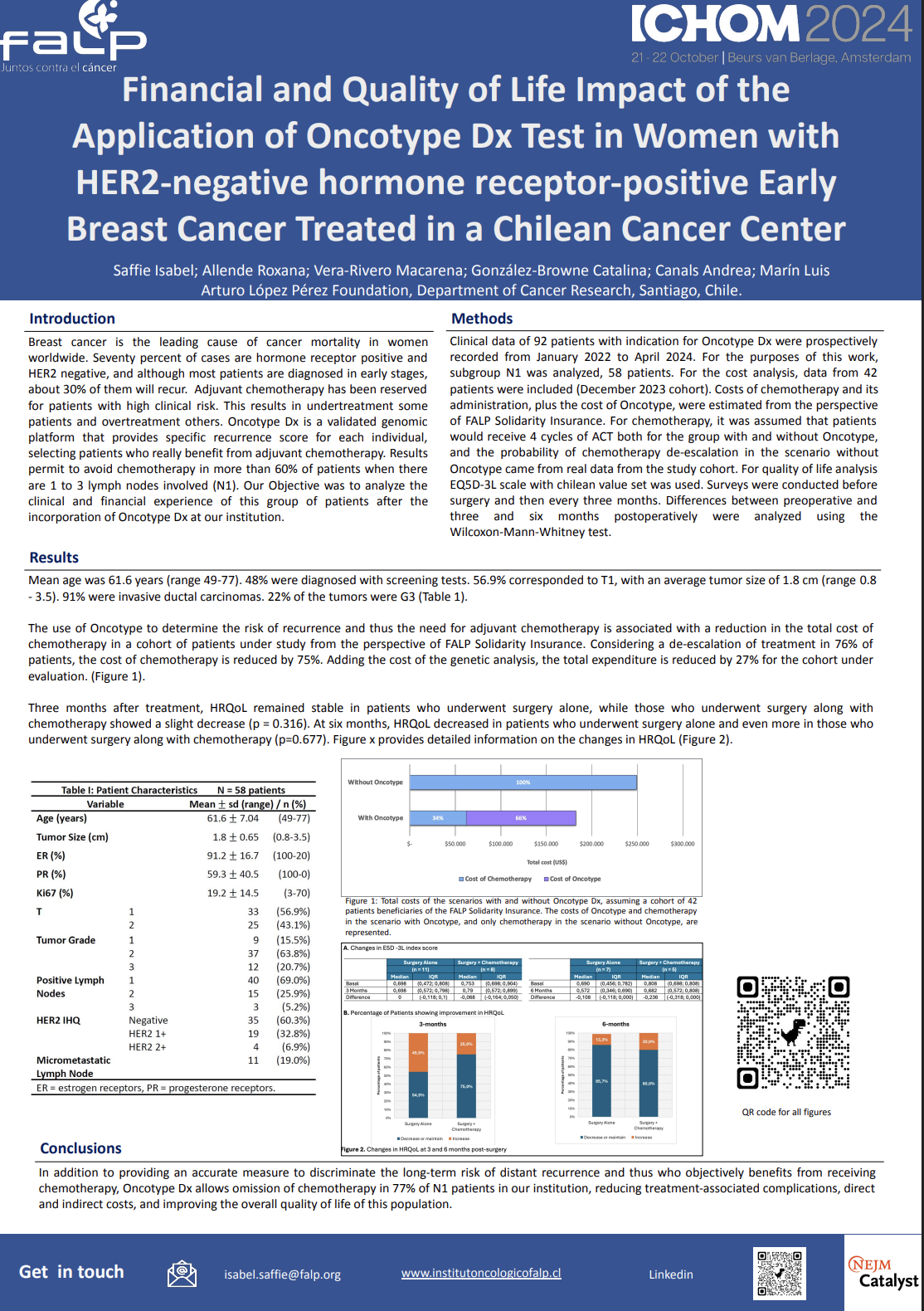 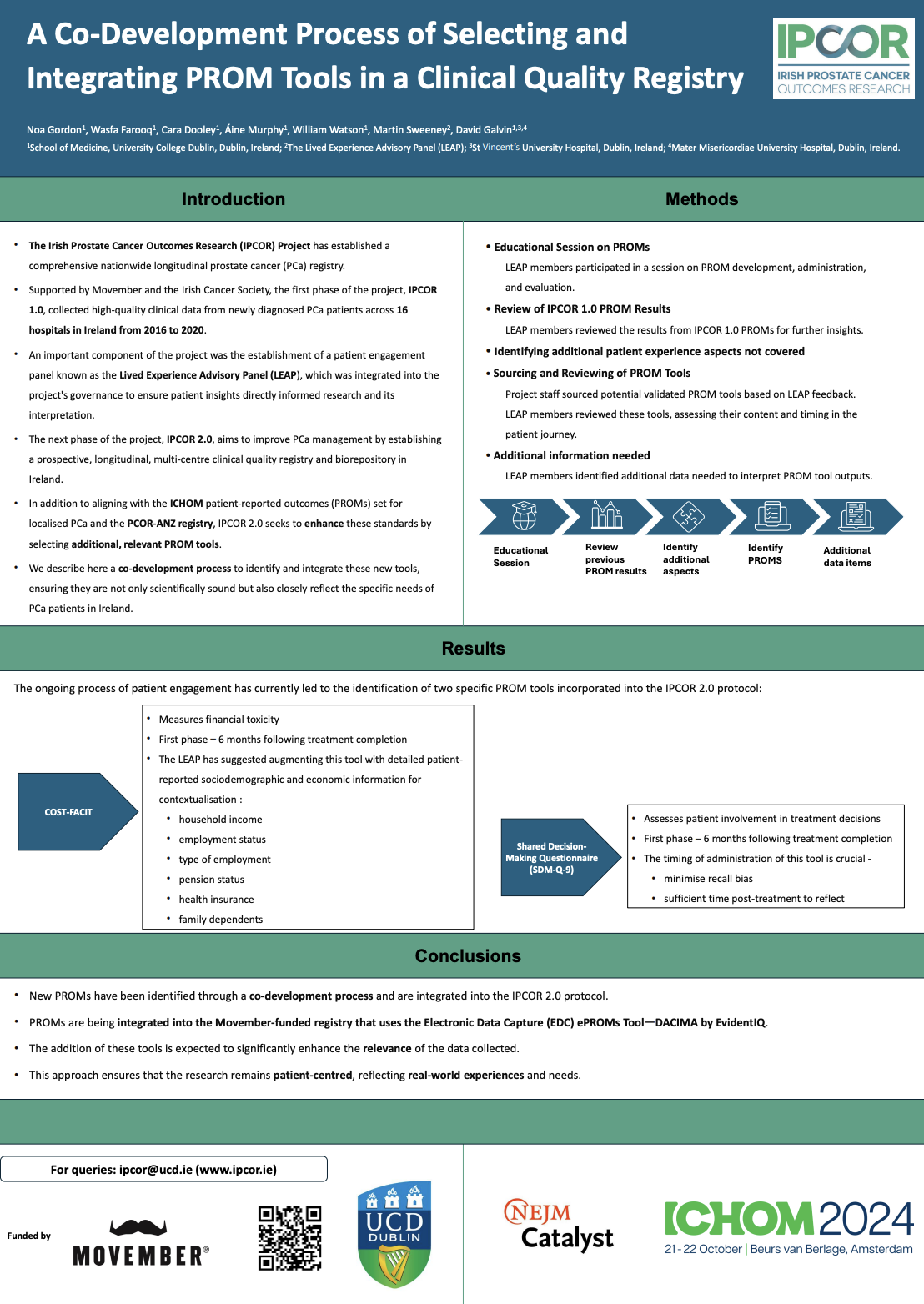 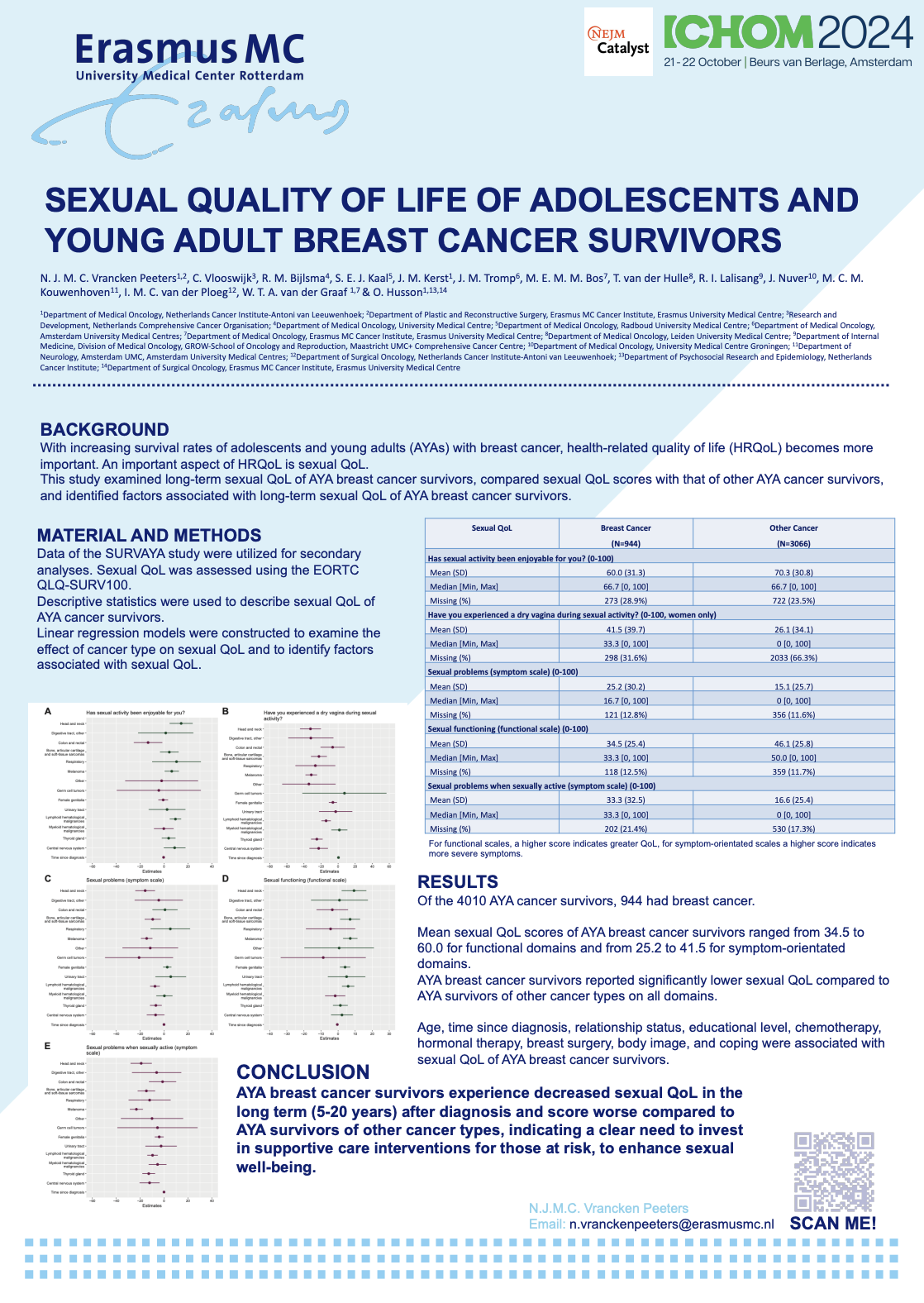 ICHOM Abstract Gallery 2024
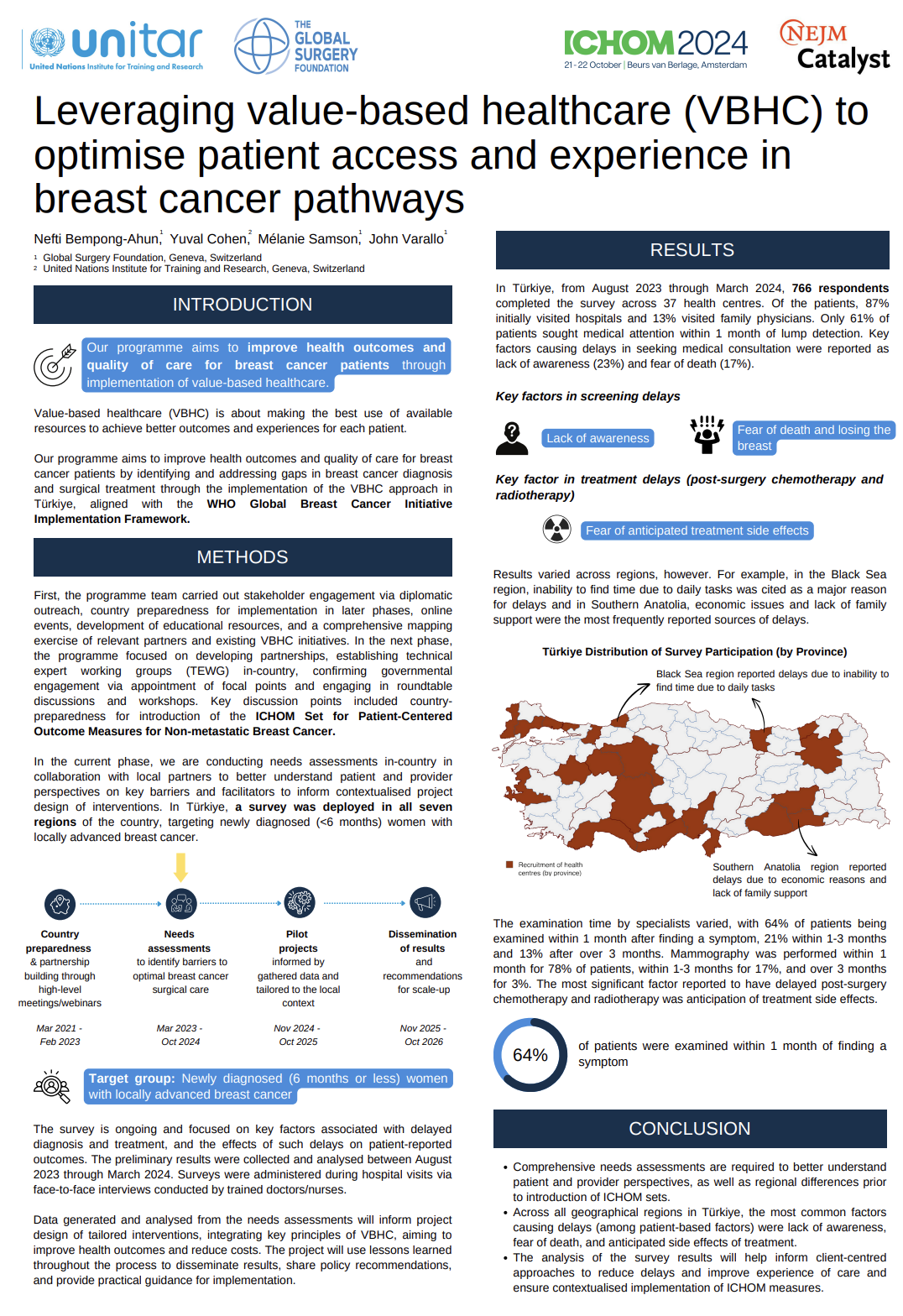 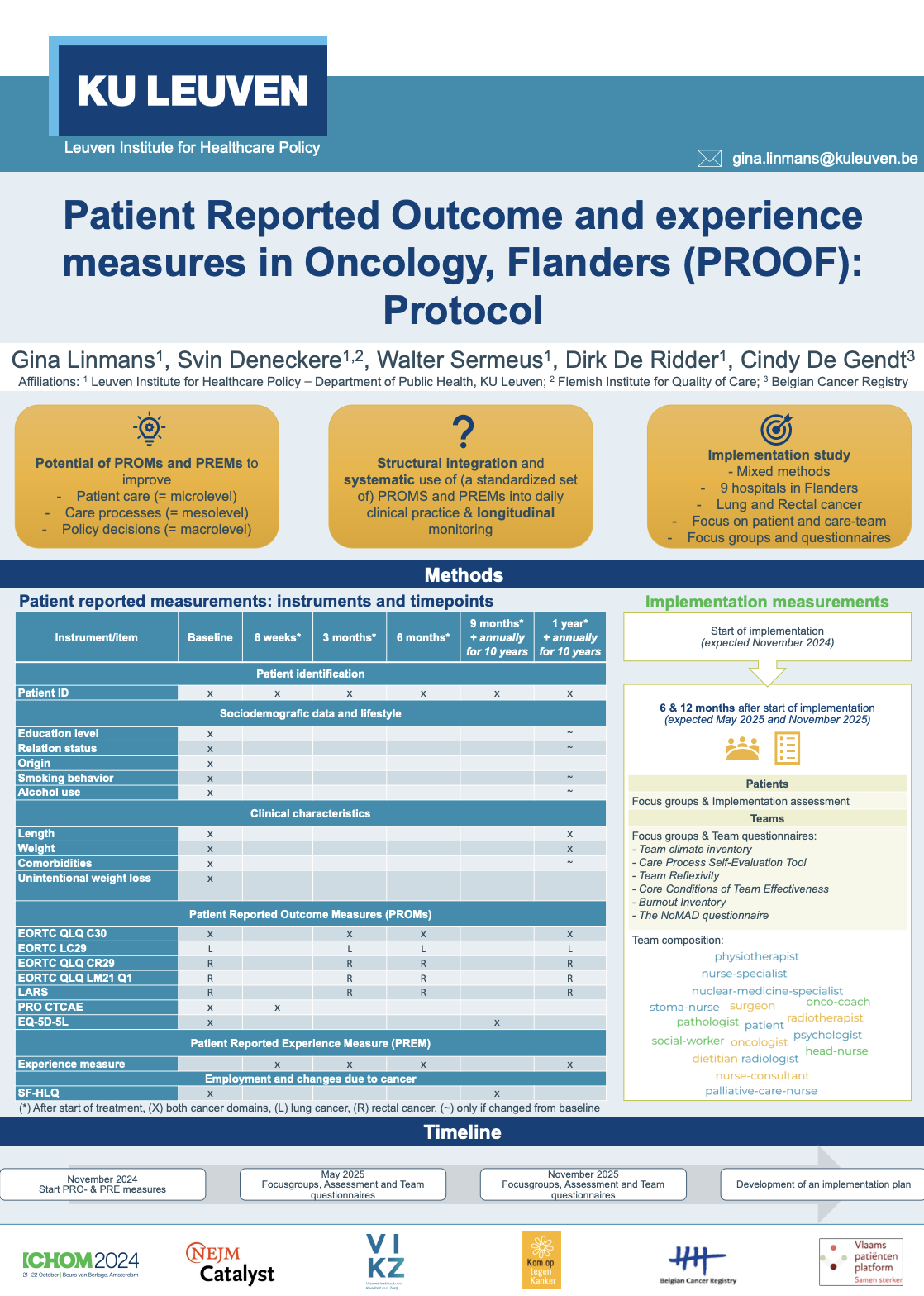 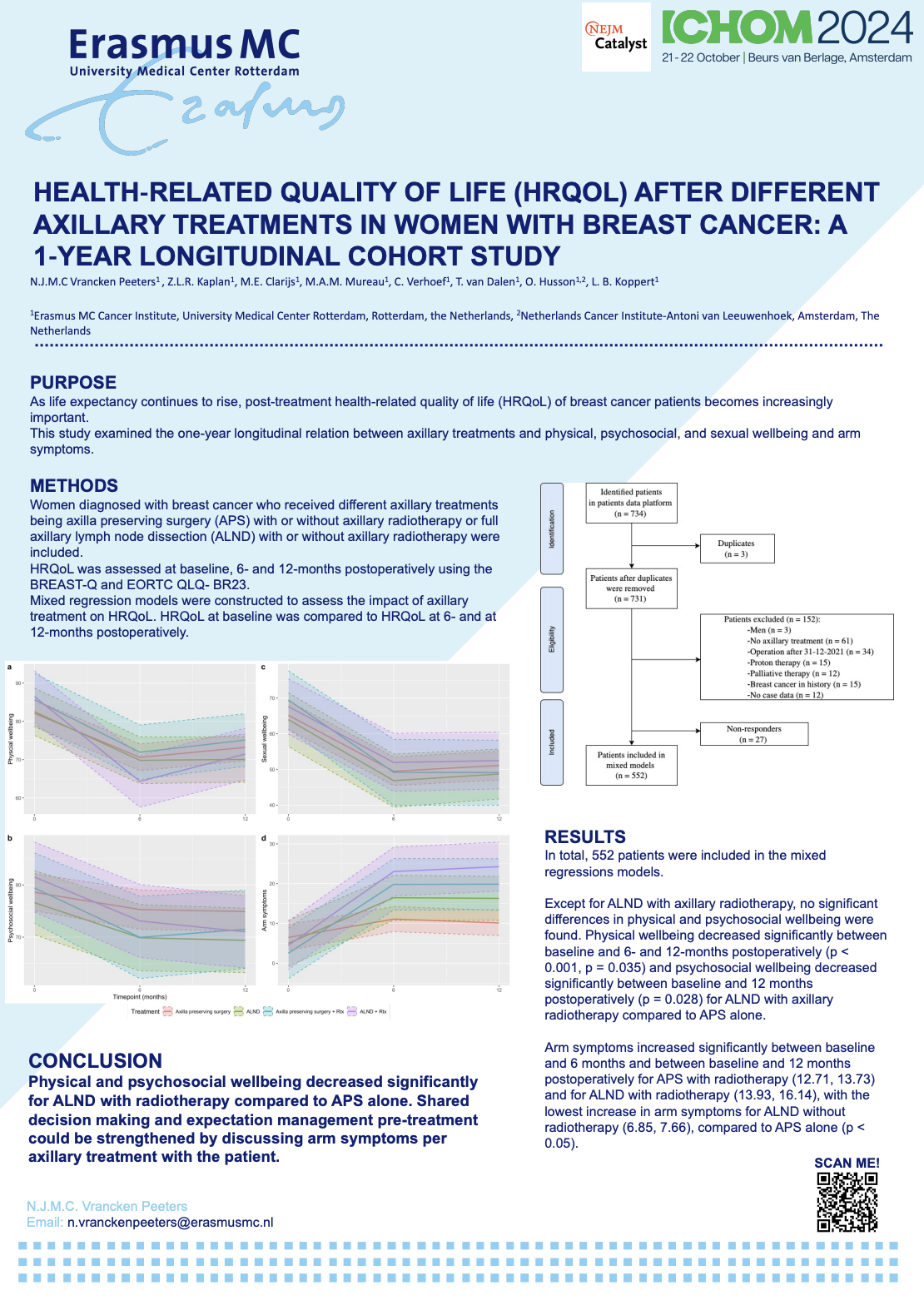 ICHOM Abstract Gallery 2024
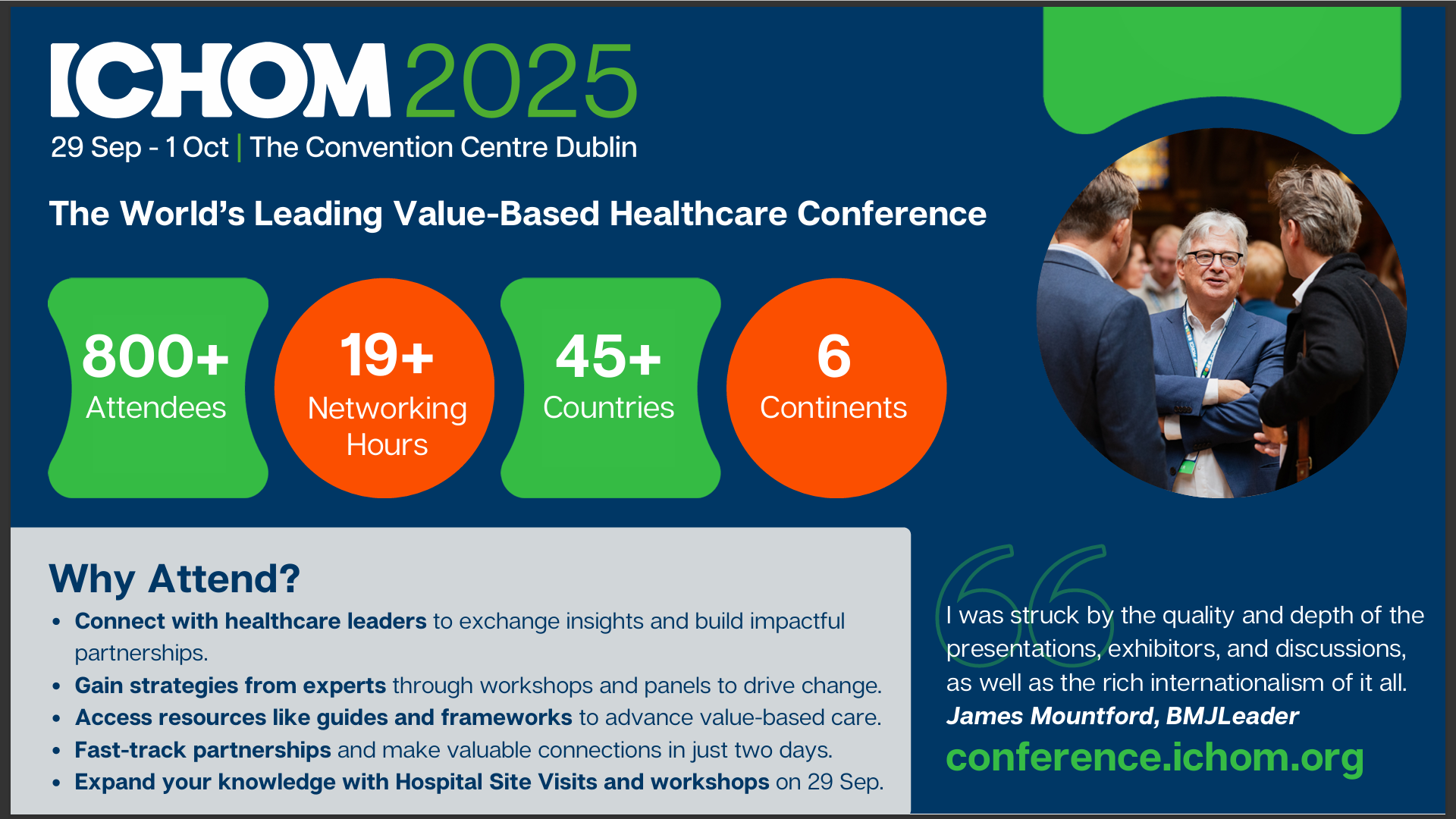 Thank You

Zofia Das-Gupta, PhD
Senior Director 
z.das-gupta@ichom.org


www.ichom.org
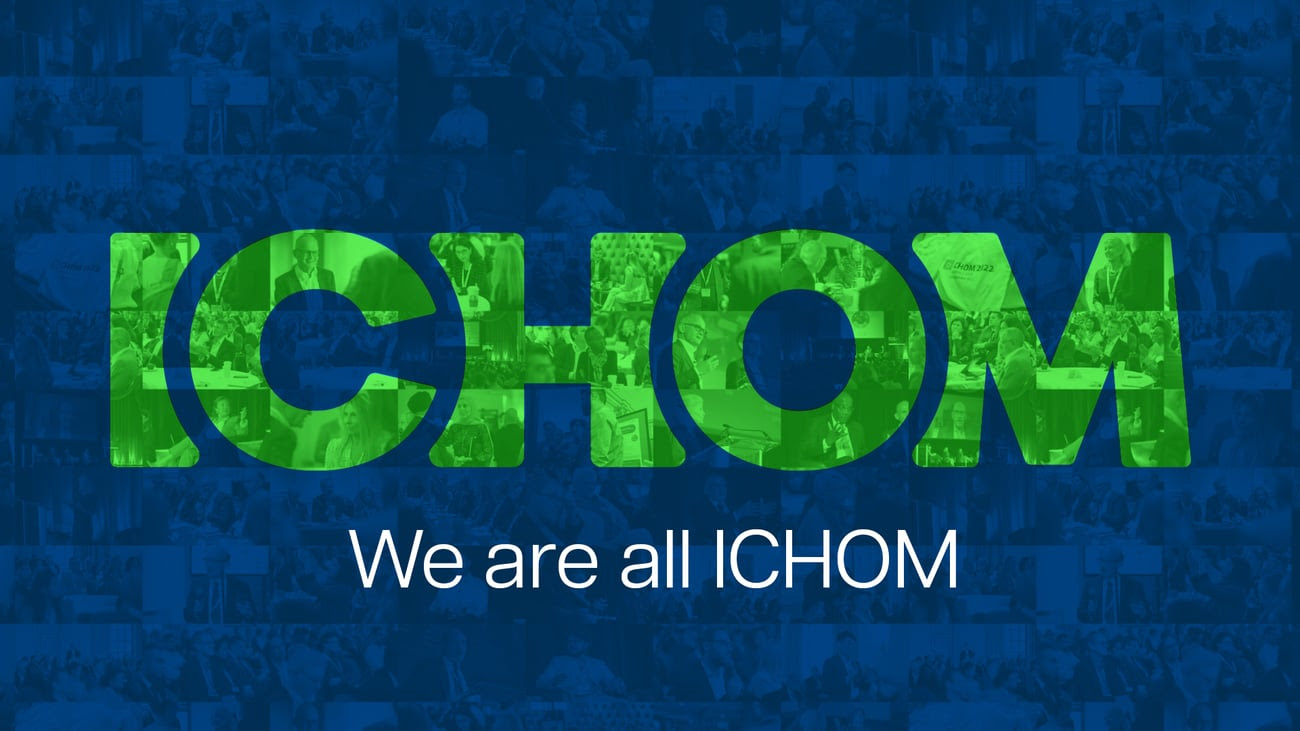 https://vimeo.com/ichom
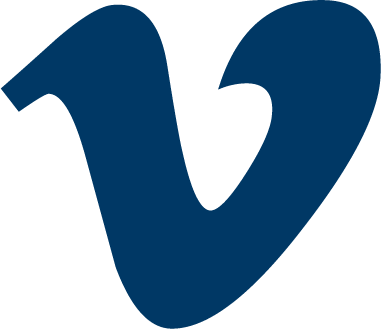 https://twitter.com/ICHOM_ORG
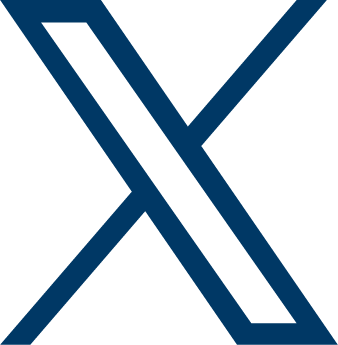 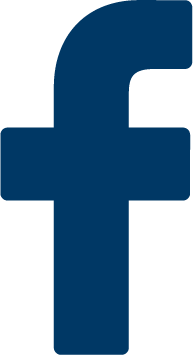 https://www.facebook.com/ichomteam/
https://www.linkedin.com/company/international-consortium-for-health-outcomes-measurement-ichom-/
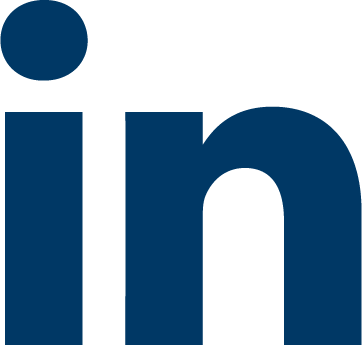